Закономерности солепереноса в песках при испарении из них воды
Королев В.А.,
Ларкина М.А.
Зависимость солесодержания от глубины в разные моменты времени для гравелистого неоднородного песка
Зависимость солесодержания от глубины в разные моменты времени для крупного неоднородного песка
Изучаемые песчаные грунты: а - гравелистый неоднородный (№2), б - крупный однородный (№1), в – средний неоднородный (№3), г – крупный неоднородный (№4)
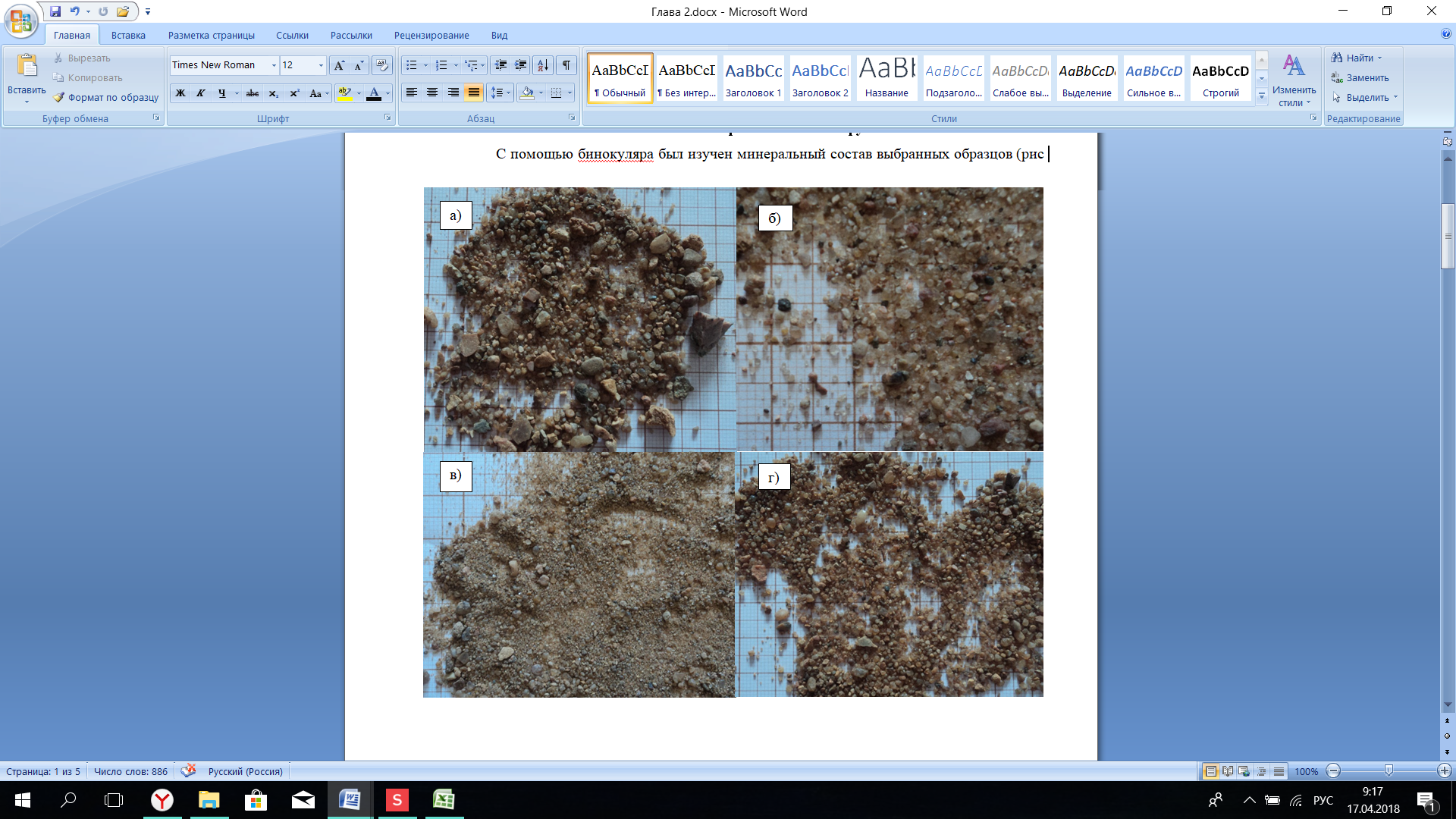 Зависимость солесодержания от глубины в разные моменты времени для крупного однородного песка
График зависимости скорости солепереноса от времени для однородного песка
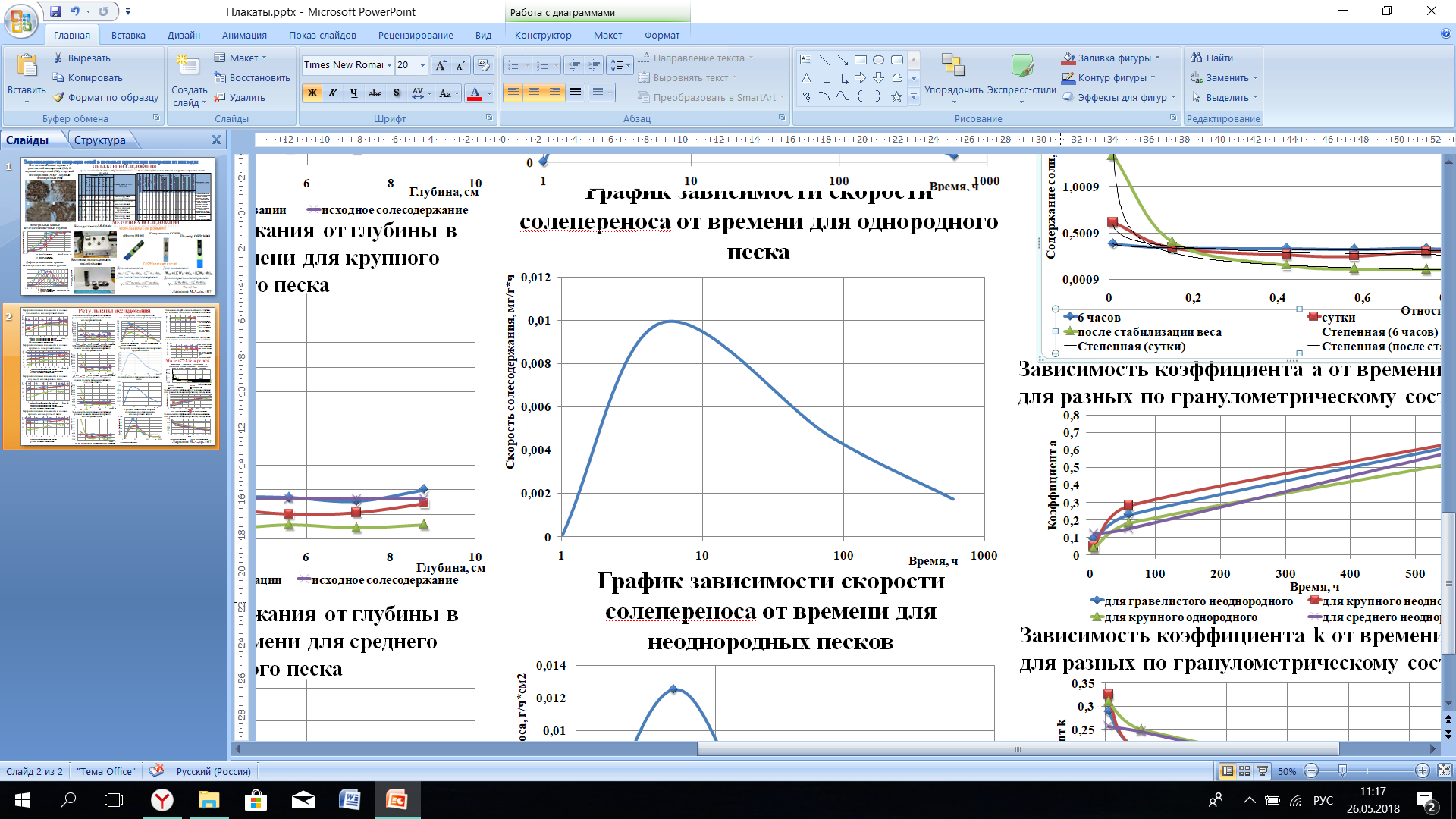 Гранулометрический состав отобранных песчаных грунтов
График зависимости скорости солепереноса от времени для неоднородных песков
Зависимость солесодержания от глубины в разные моменты времени для среднего неоднородного песка
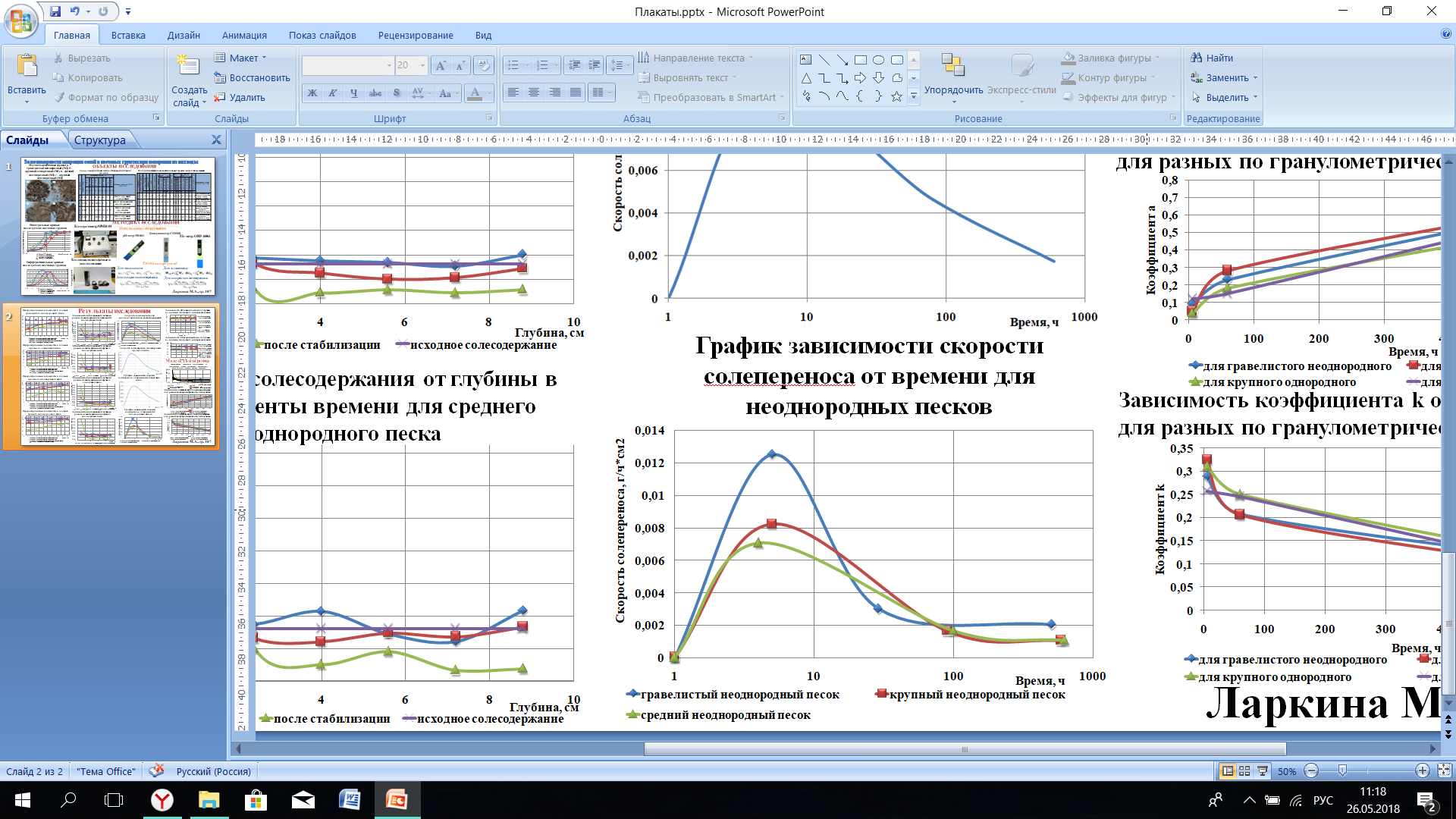 Для массы соли:
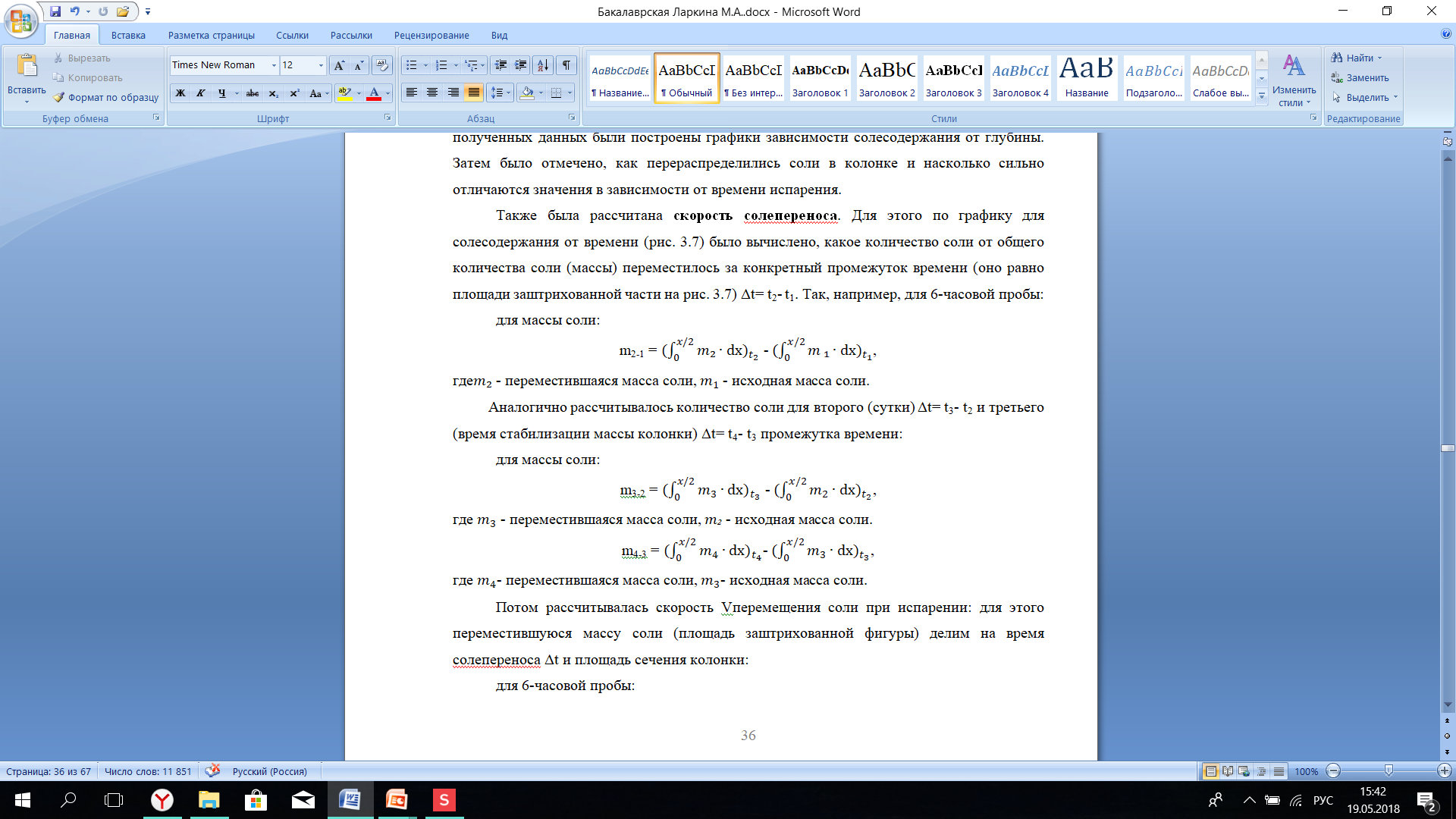 Для скорости солепереноса:
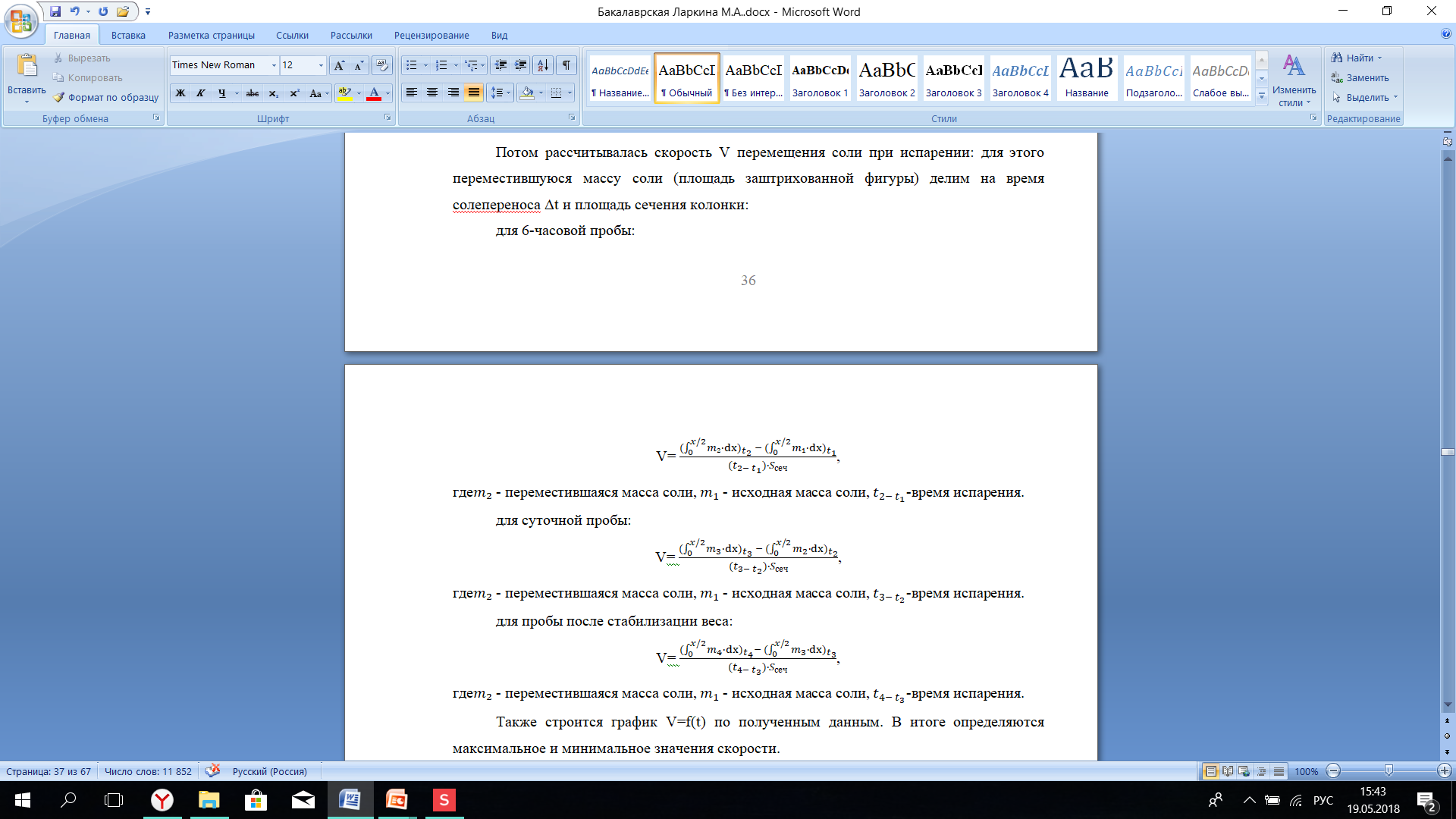